Stredná odborná škola drevárska a stavebná Krásno nad Kysucou
Odborná angličtina

Mgr. Dagmar Mečárová, Mgr. Eva Sýkorová
Prioritná os: Vzdelávanie
Špecifický cieľ: 1.2.1 Zvýšiť kvalitu odborného vzdelávania a prípravy reflektujúc potreby trhu práce
Prijímateľ: Stredná odborná škola drevárska a stavebná Krásno nad Kysucou
Názov projektu: Zvyšovanie kľúčových kompetencií žiakov v Strednej odbornej škole drevárskej a stavebnej v Krásne nad Kysucou s ohľadom na moderné technológie a potreby trhu práce
Kód projektu  ITMS2014+: NFP312010AGX2
Názov pedagogického klubu: Odborná angličtina
Advertising goalsTo inform
inform the market about new or innovated products or about the possibility of new uses
inform the market of price changes
inform about the creation of new stores
explain how the product works
inform the market about new or innovated products or about the possibility of new uses
inform the market of price changes
inform about the creation of new stores
explain how the product works
Advertising
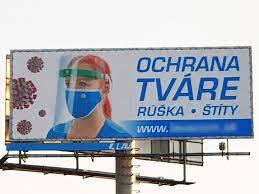 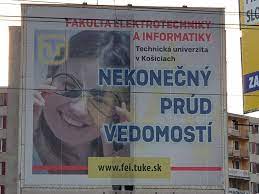 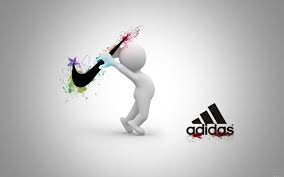 Advertising goalsTo persuade
increase the preferences of the brand
supporting consumer decisions to change brands
change in the perception of certain useful properties of the goods
convince consumers to buy immediately
crisis management through defensive advertising
Advertising
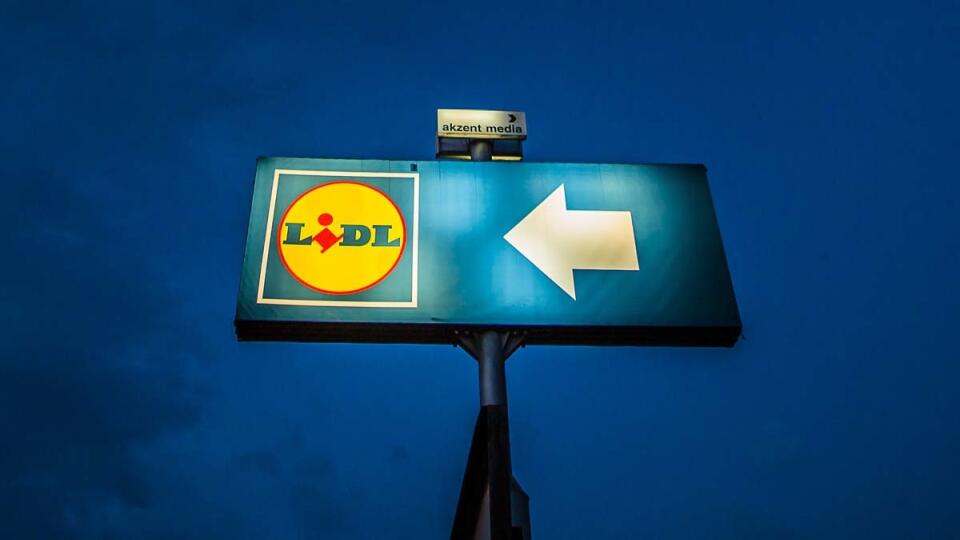 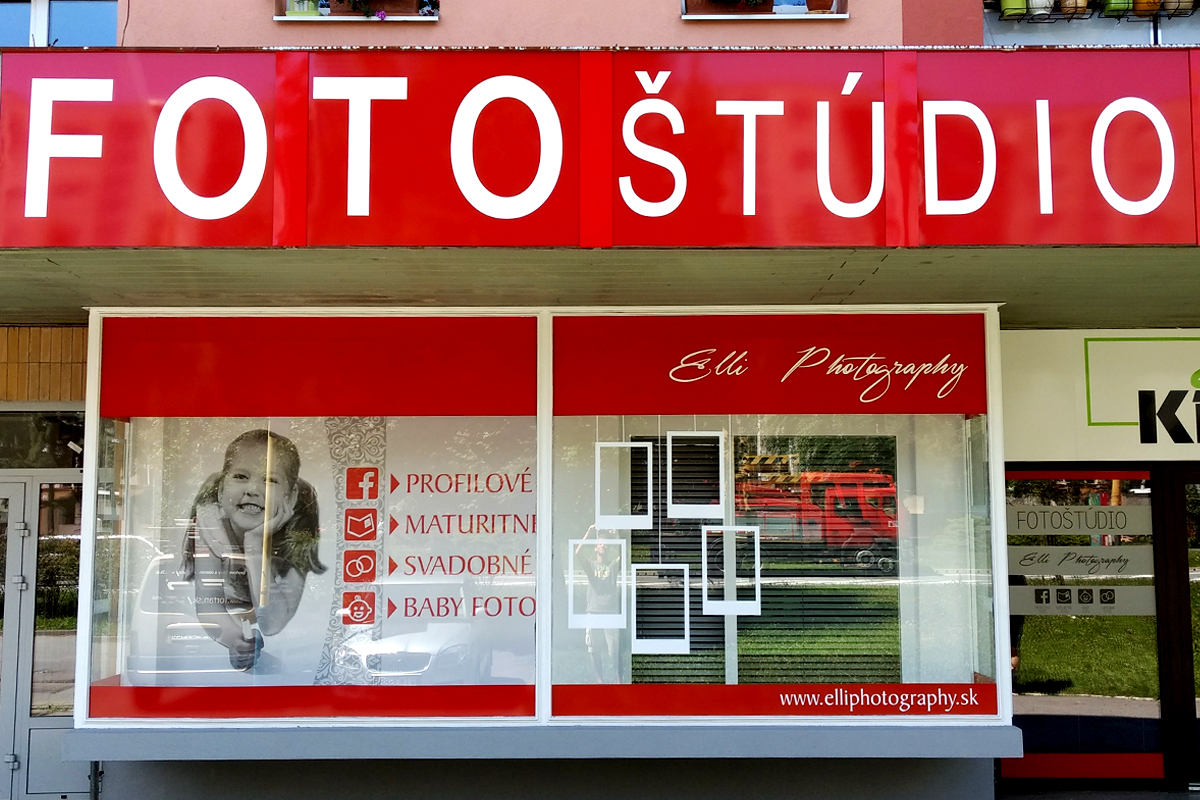 Advertising goalsTo remind
remind consumers that they may need the product in the near future
remind consumers where the goods can be purchased
maintain product awareness even out of season
maintaining consumer loyalty
Advertising goalsTo compare
point out the advantages of one's own product (services in comparison with a similar competing product or service)
Printed promotional means
- portable: leaflet, brochure, folder, brochure, catalog price list
- stable: poster, interior notice board
- additional: calendar, diary, product label, price tag, sticker, label, postcard, stamps, flags, tickets, vacuum cleaners.
Press promotional means
- periodical press (as an intermediary)
advertising space in a periodical (advertisement, notice, article)
- promotional magazine
Direct promotional means
- letter- invitation- new year card- audio cassette- telephone
Sound promotional means
- radio promotional show- monologue- dialogue- scene- promotional song- sound- broadcasting in department stores- broadcasting in exhibition and trade fair areas- broadcasting in shop windows
Job application form
Personal information
Address
Email address
Education
Useful expressions for job application form
We would appreciate if you would…Ocenili by sme, ak by ste…
I would be grateful if you could…Bol / bola by som Vám vďačný / á, ak by ste mohli…
Could you please send me…Mohli by ste mi prosím poslať…
In addition, I would like to receive…Okrem toho, rád by som ešte dostal…
Job application form
Job application form
Useful expressions for job application form
It would be helpful if you could send us…Veľmi by nám pomohlo, keby ste nám mohli poslať …
I would appreciate your immediate attention to this matter.Ocenili by sme Vašu okamžitú pozornosť tejto veci.
Please let me know what action you propose to take.Prosím, dajte nám vedieť, aký krok navrhujete.
Useful expressions for complaint letter
I am writing you to express my dissatisfaction with…Píšem Vám, aby som vyjadrila svoju nespokojnosť ohľadom…
I am writing you to complain about…Týmto sa chcem sťažovať ohľadom…
Please note that the goods we ordered on (date) have not yet arrivedProsím zoberte na vedomie, že tovar, ktorý sme si objednali ešte neprišiel.
We regret to inform you that our order is now considerably overdue.Musíme Vám žiaľ oznámiť, že naše objednávka je značne oneskorená.
Complaint letter